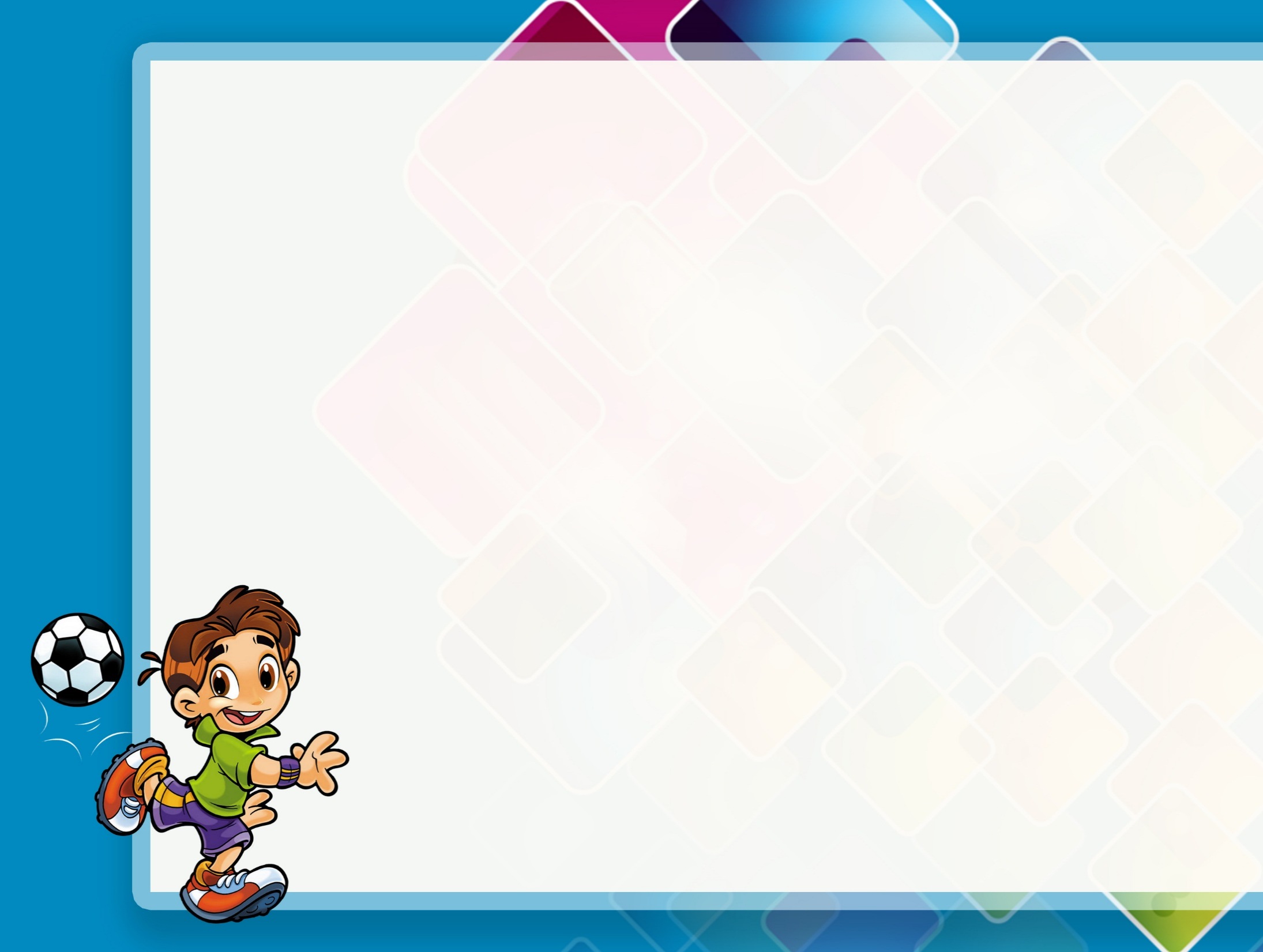 Городской сетевой интернет-проект
«История одной книги»
Удивительный мир книги
Крайняя Оксана
4 класс
МОУ «Начальная школа № 5»
г. Переславль-Залесский
2018 г
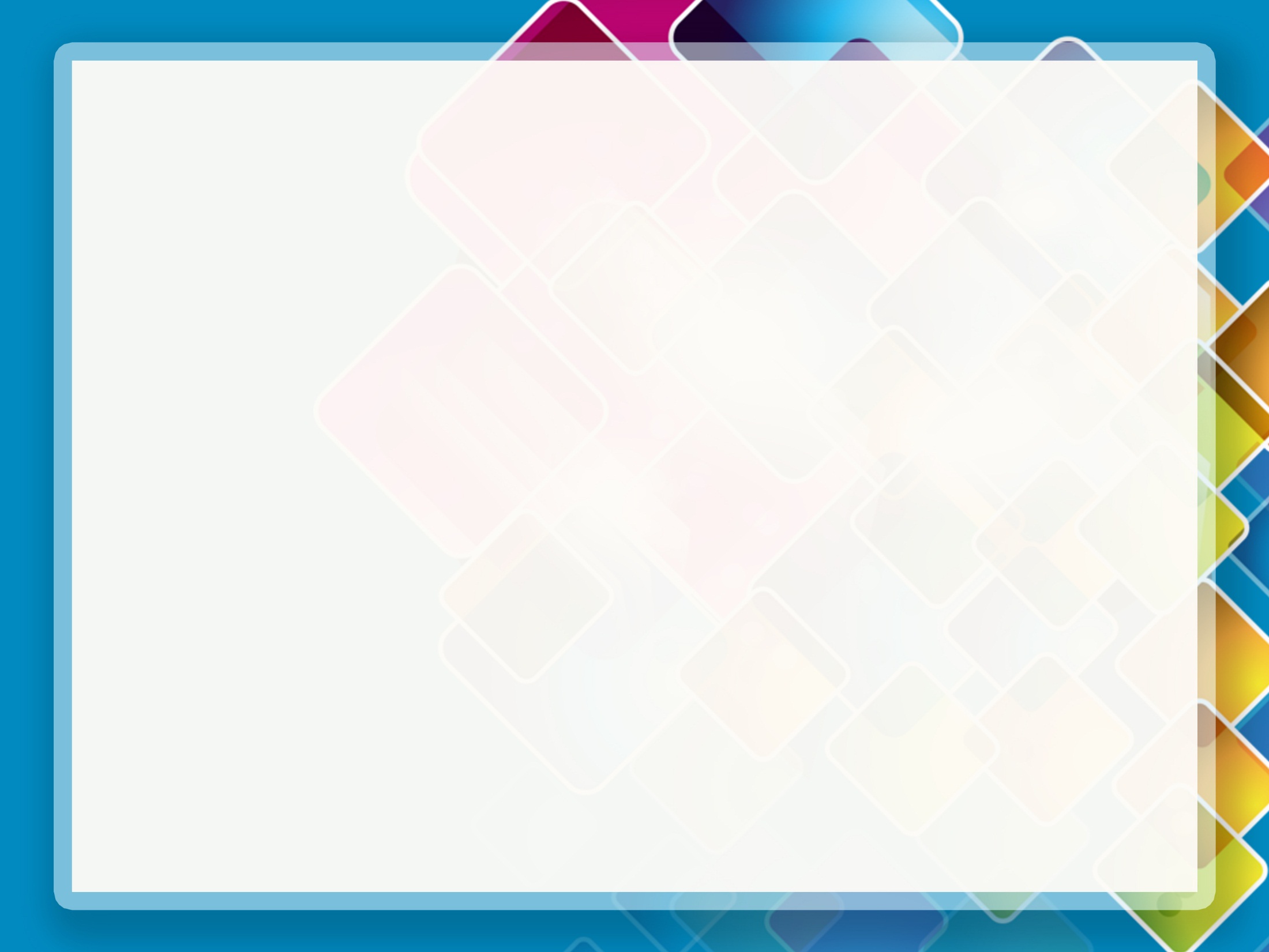 Астрид Линдгрен «Малыш и Карлсон»
Москва: «Махаон»
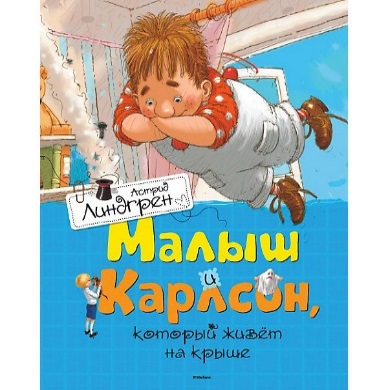 Издательство "Махаон" представляет серию книг знаменитой писательницы Астрид Линдгрен. Она создала удивительный, волшебный мир детства и счастья, который завораживает взрослых и детей во всем мире. Творчество великой шведской рассказчицы было отмечено многими престижными литературными наградами.Ее произведения были переведены на 91 язык мира и проданы тиражом, превышающим 145 миллионов экземпляров
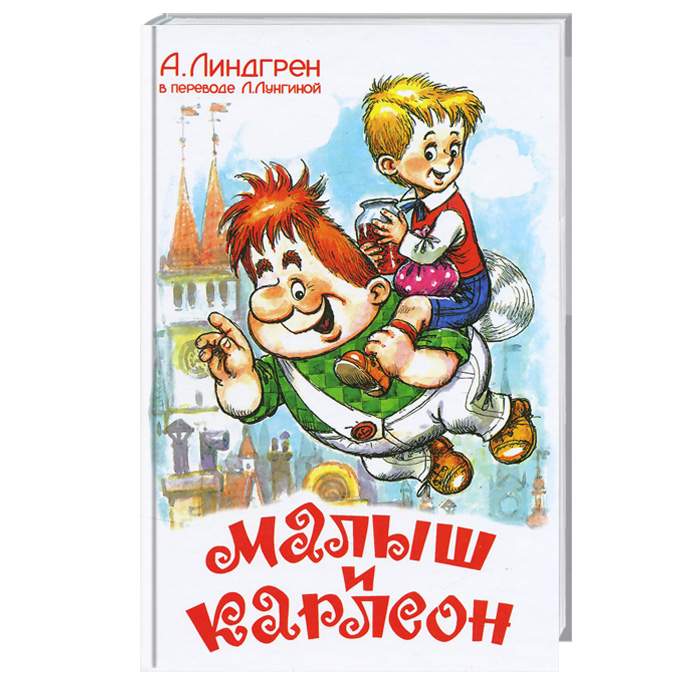 Эта сказка о семилетнем мальчике, которого родители зовут просто Малыш,  и забавном человечке по имени Карлсон, который живёт на крыше и умеет летать. Малыш живёт в большой семье. У него есть мама, папа, брат и сестра. Но у Малыша нет друга, и он очень обрадовался, когда однажды к нему на подоконник прилетел Карлсон. 
	Маленький весёлый человечек с пропеллером на спине не любит тихой жизни Ему всё время хочется устраивать разные проказы…
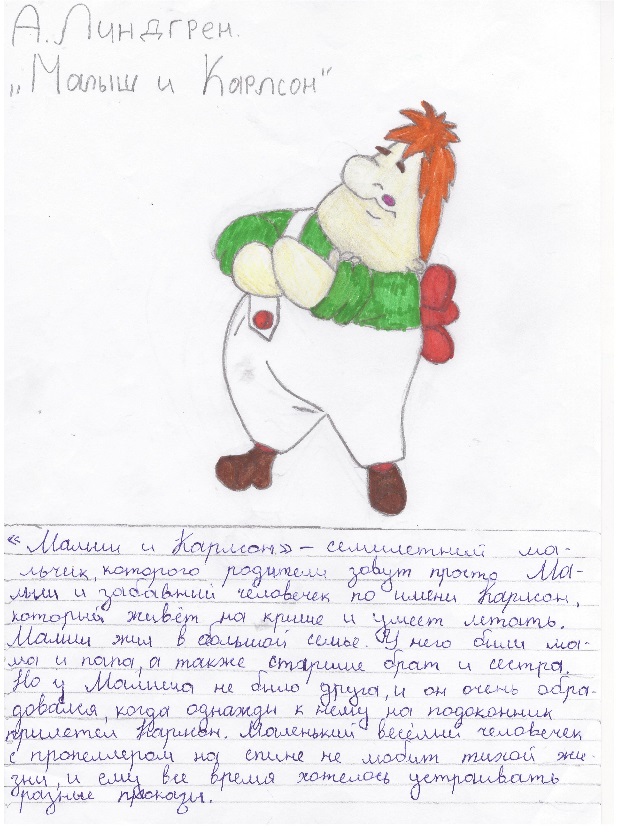 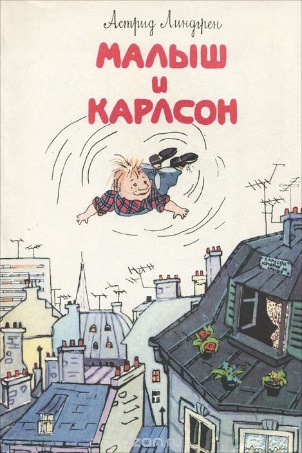 Здесь можно прочитать книгу:
https://www.litmir.me/br/?b=211229&p=1
Узнай о книге больше:
http://страна-читалия.рф/knigi-chtenie/knigi-yubilyary/malysh-i-karlson-kotoryj-zhivyot-na-kryshe

http://lazzy.ru/detail/317.html
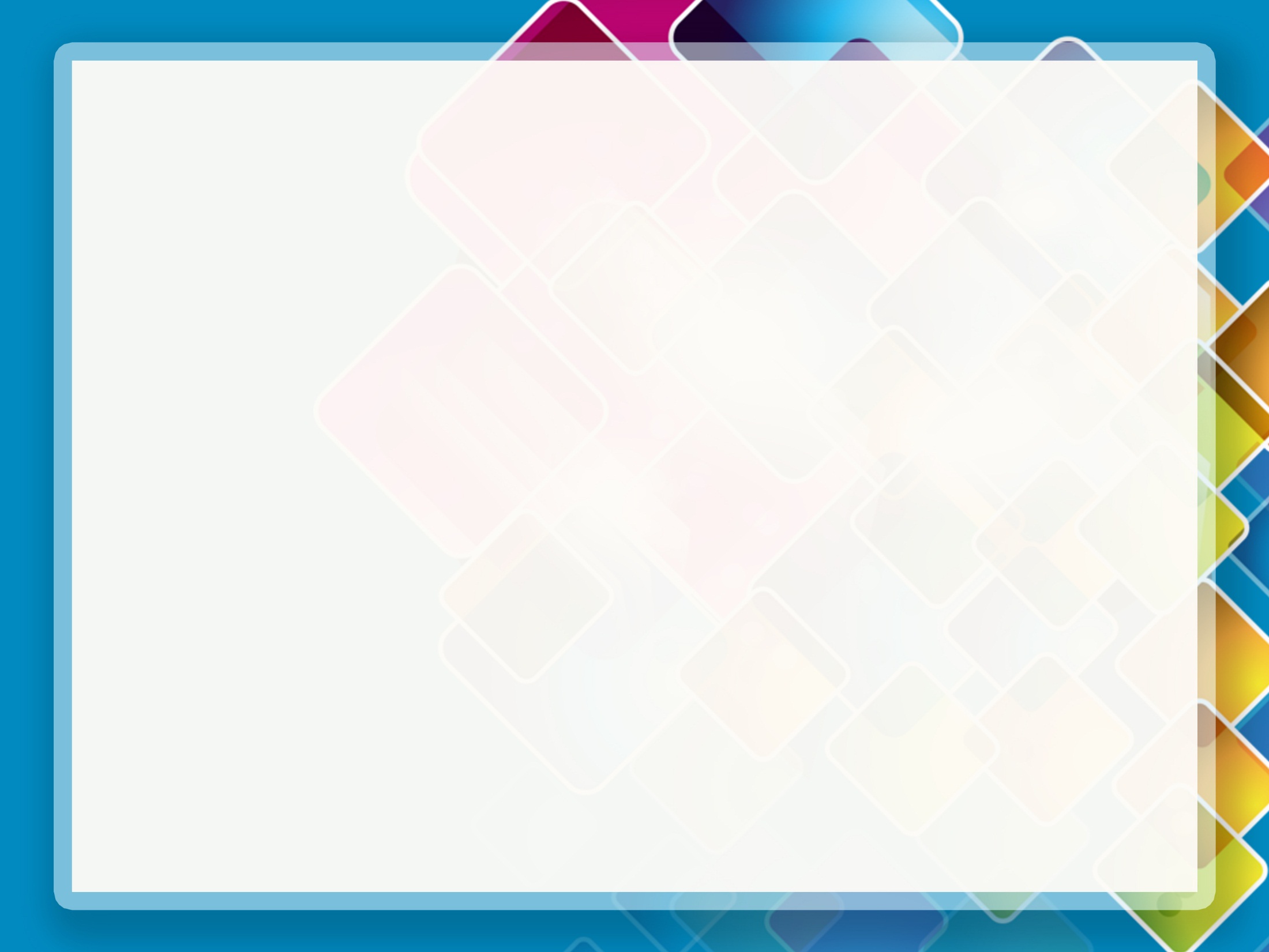 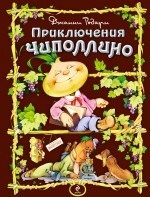 Джанни Родари «Приключения Чиполлино»
Москва: "Омега"
Сказка о том, как веселый и озорной мальчик-луковка по имени Чиполлино помогает жителям своей фруктово-овощной страны освободиться от власти ненавистного жестокого принца Лимона, злющего сеньора Помидора и противных графинь Вишен.	Чиполлино и его друзьям удается освободить из тюрьмы всех узников, разбить лимонное войско и выгнать принца Лимона вместе с его лимонишками из королевства, а замок графинь Вишен превратить во Дворец для детей. Источник: https://www.books.ru/books/priklyucheniya-chipollino-v-kartinkakh-316117/
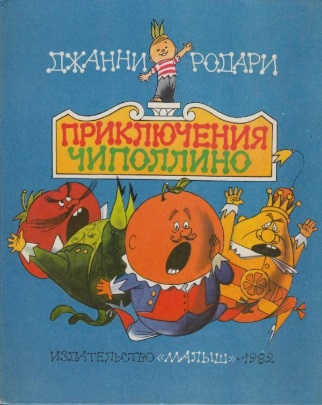 Здесь можно прочитать книгу:
http://vseskazki.su/avtorskie-skazki/dzhanni-rodari/priklucheniya-chipollino
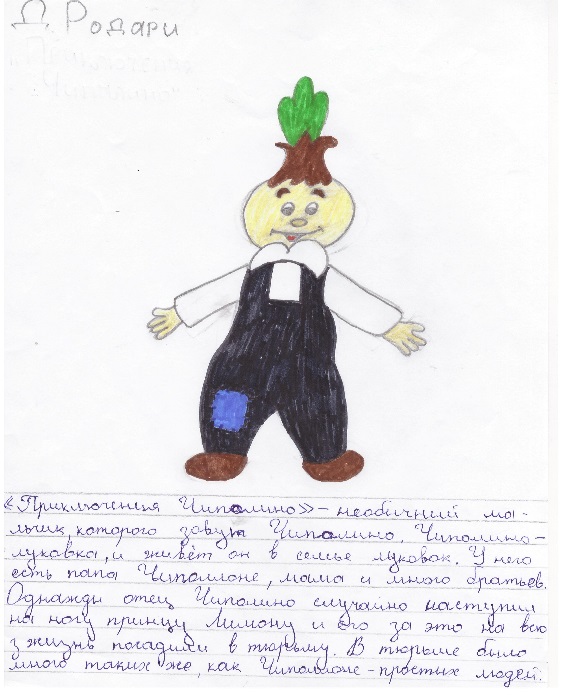 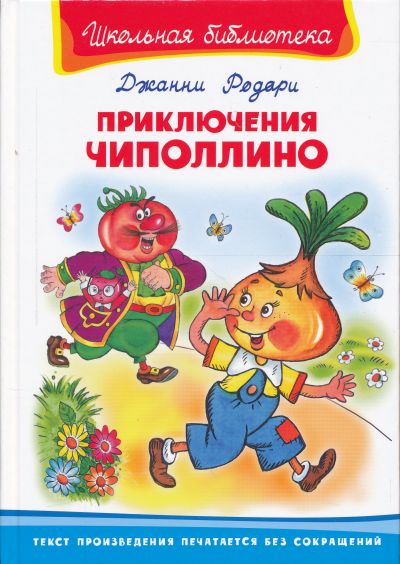 Узнай о книге больше:
http://ency.info/slovesnost/avtorskie-skazki/655-dzhanni-rodari-priklyucheniya-chipollino
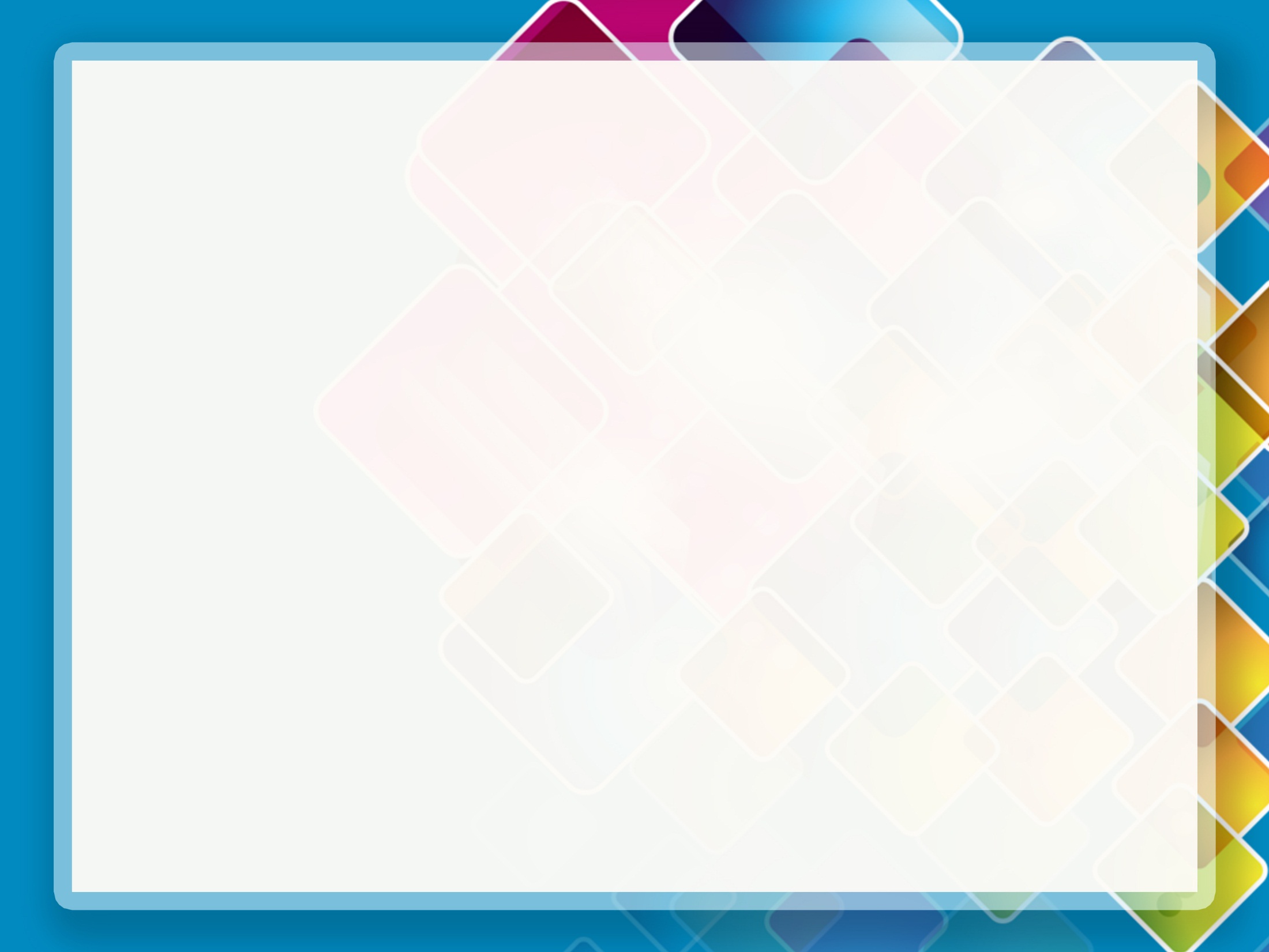 Туве Янссон «Муми-тролли»
Москва: «Азбука»
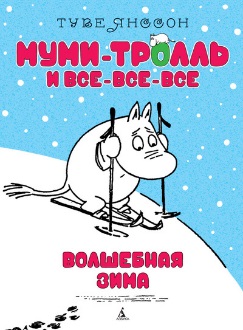 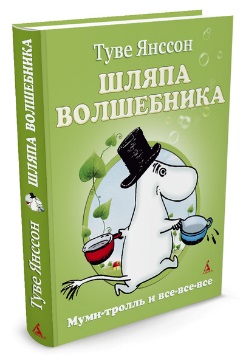 Вашему вниманию предлагается сборник книг знаменитой финской писательницы Туве Янссон о так полюбившихся всем сказочных персонажах Муми Троллях , об их жизни , забавных и порой страшных приключениях , но всегда с хорошим и позитивным концом . В её интересных книгах читатель познакомится со сказочной страной и населяющих её хемулями , хатифнаттами и конечно же добрыми и смешными муми- троллями . Причём , рассчитанное на детей творчество писательницы наверняка будет интересно и взрослым , в любом случае , желаем Вам приятного чтения ..
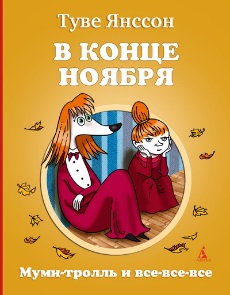 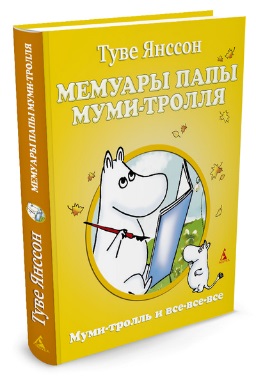 Здесь можно найти и прочитать книги:
https://skazki.rustih.ru/avtorskie-skazki/tuve-yansson-vse-o-mumi-trollyax/
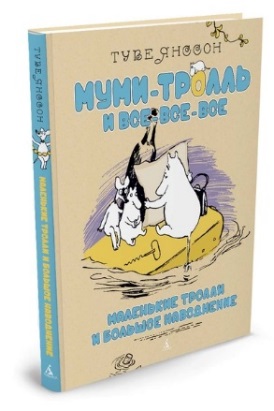 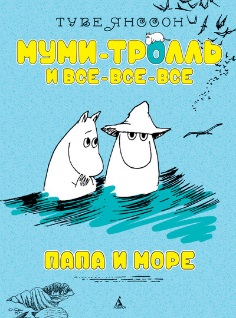 А здесь можно подробнее узнать о мире муми-троллей:
http://old.mirf.ru/Articles/print5986.htm
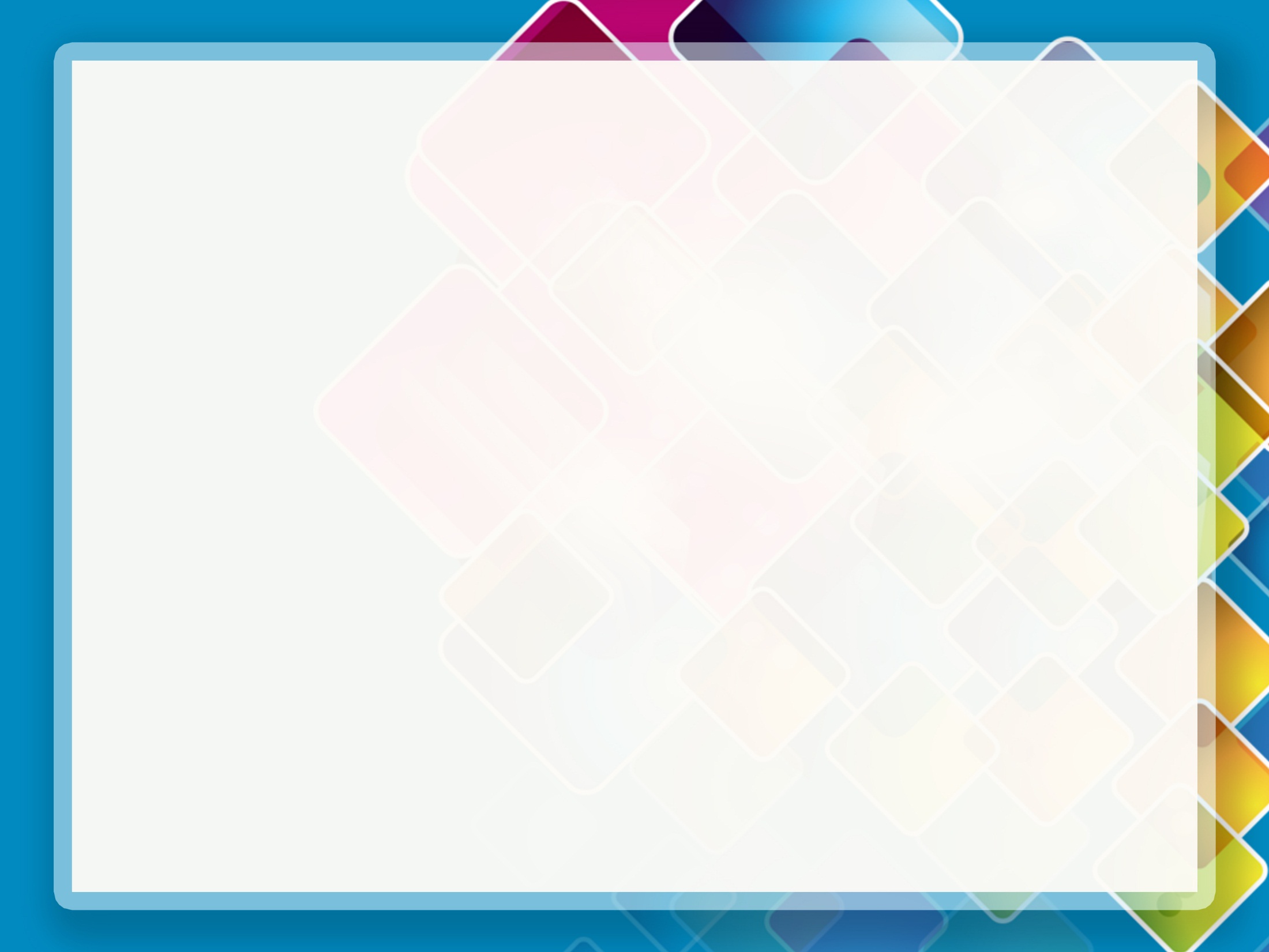 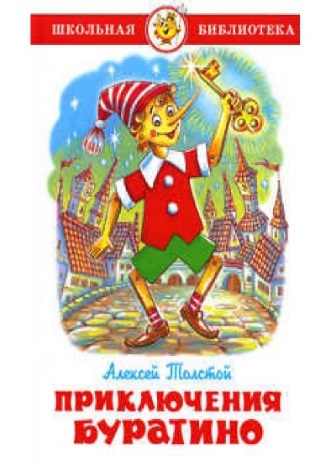 А.Н. Толстой «Золотой ключик, или приключения Буратино»
Москва: «Малыш»
«Золотой ключик, или приключения Буратино» - одна из любимейших сказок всех детей без исключения! Увидев свет в 1936 году, история о забавном мальчике, выструганном из полена, была переведена на 47 языков.
	 В основе сюжета лежит борьба отважного Буратино и его верных друзей со злым Карабасом Барабасом, коварным Дуремаром, хитрой лисой Алисой и котом Базилио. 
	С первых дней своей жизни Мальчик из дерева начинает попадать в самые нелепые и курьезные ситуации. Мы весело смеемся над проделками Буратино, и это не мешает нам восхищаться его отвагой, непримиримым желанием во что бы то ни стало спасти своих друзей и наказать обидчиков. 
	А. Толстой делит всех героев на два мира: добра и зла. Мир добра в книге олицетворяют папа Карло, Буратино, Мальвина, Пьеро. Злые силы в сказке – Карабас Барабас, Дуремар, лиса Алиса и кот Базилио. На протяжении всей сказки автор не только активно «болеет» за победу добра над злыми силами, но и высмеивает своих отрицательных героев.
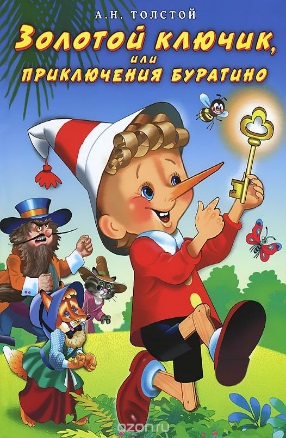 Здесь можно прочитать сказку полностью:
http://vseskazki.su/avtorskie-skazki/aleksei-tolstoi/zolotoj-klyuchik-ili-priklyucheniya-buratino.html
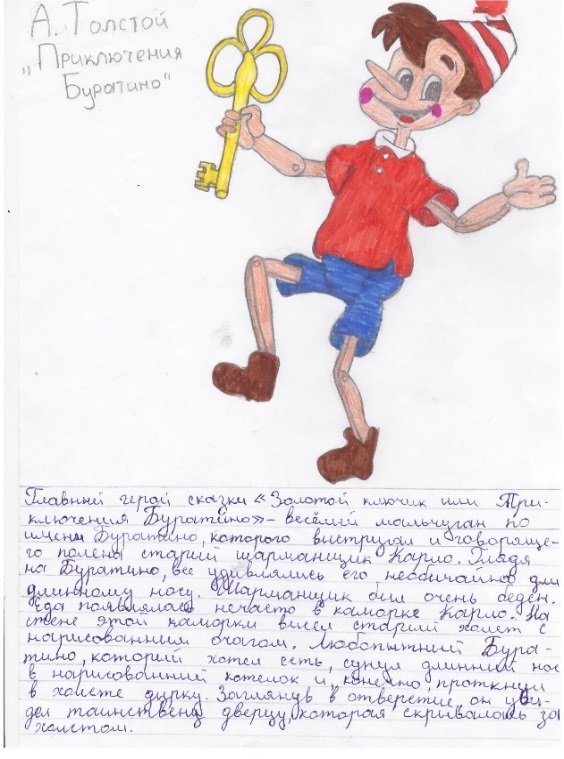 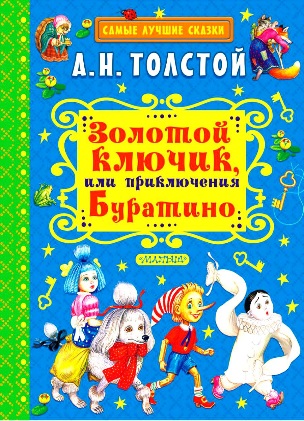 Узнай о книге больше:
http://detskiychas.ru/school/rodnoye_slovo/otzyv_buratino/

http://kladraz.ru/blogs/ala-aleksevna-kondrateva/80-let-knige-a-n-tolstogo-zolotoi-klyuchik-ili-priklyuchenija-buratino.html

https://nsportal.ru/ap/literaturnoe-tvorchestvo/library/2016/11/15/otzyv-na-povest